Week opstart IBSDe stad van de toekomst
Week 6
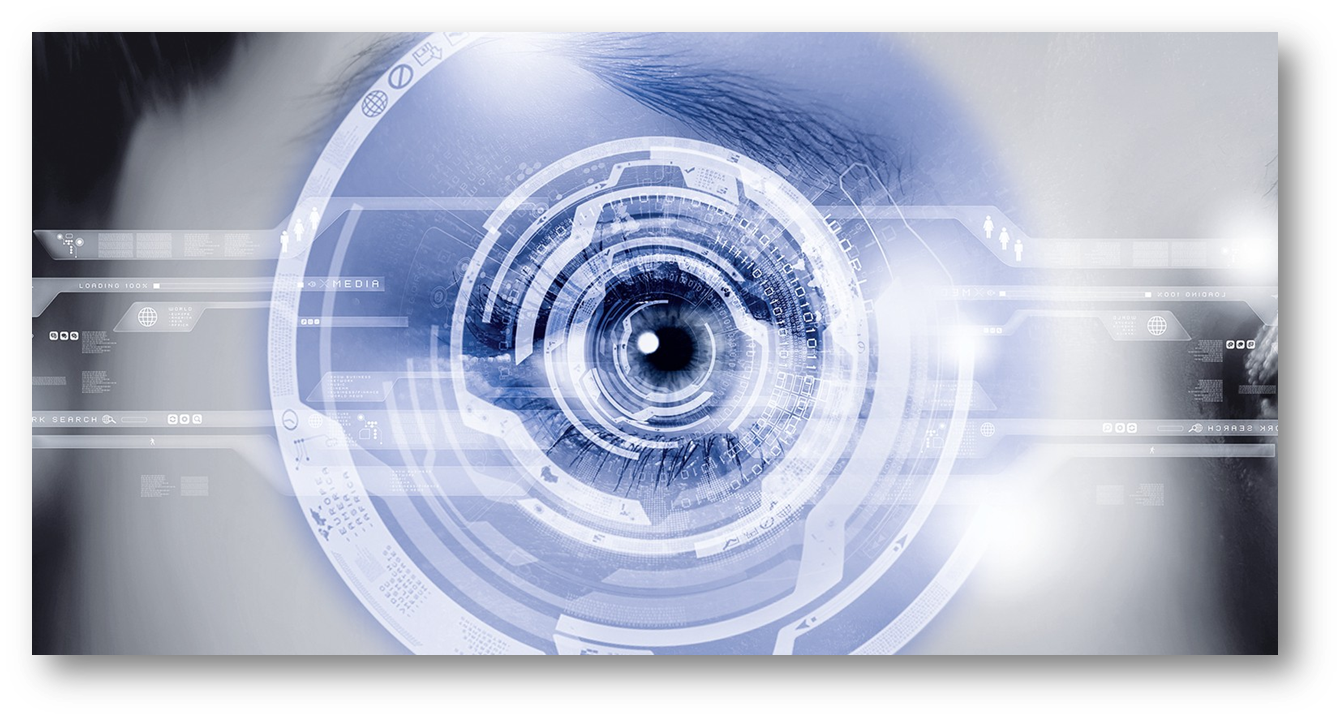 IBS De stad van de toekomst
2324 SVT LA3 Visie
Samenwerking		 
Deze opdracht maak je alleen. 
Plaats je product op Teams.
Bekijk leerproducten van anderen en geef feedback tijdens feedback friends
Deadline product: 22-03-2024
	
Feedback friends: CE, LS en WE: 27-03-2024
                                 VT en SW:        28-03-2024
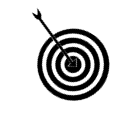 Leerdoel 
Je kunt een visie schrijven op de stad van de toekomst binnen jouw specialisatie. 
Je kunt beargumenteren welke onderdelen uit je best practice zijn meegenomen.
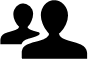 Product 
Een verslag met jouw advies op de stad van de toekomst binnen jouw specialisatie, gebaseerd op de huidige uitdagingen en verwachte trends en ontwikkelingen.
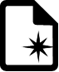 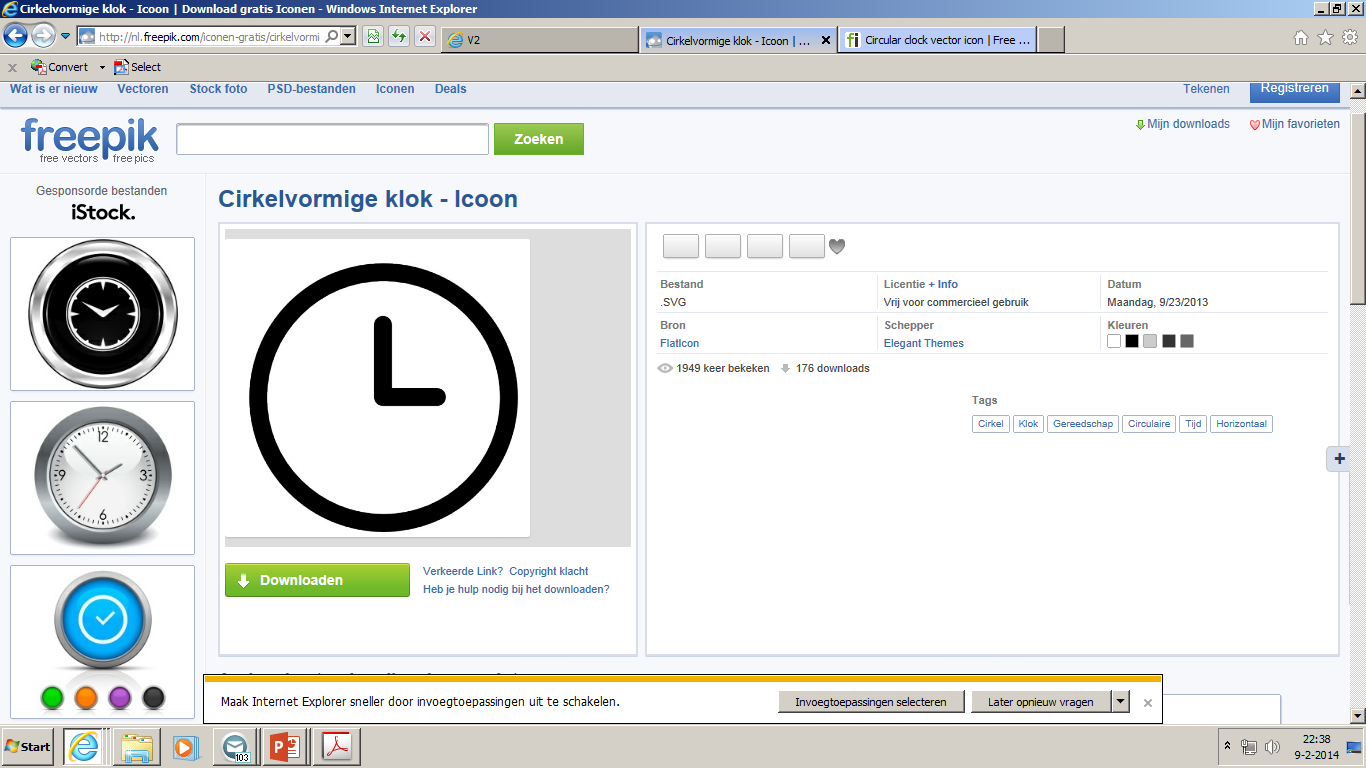 Bijeenkomsten
Bijeenkomsten stad van de toekomst 
Bijeenkomsten specialisatie
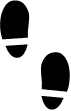 Stappen			
Er is een visie geschreven op de stad van de toekomst binnen jouw specialisatie.
Er is beargumenteerd welke onderdelen uit de best practice in je visie zijn meegenomen.
Er is beschreven welke thema’s uit de opleiding gebruikt zijn om tot de visie te komen.
Je kunt samenvattend beargumenteren op welke wijze je visie bijdraagt aan een duurzame en innovatieve leefomgeving.
Bronnen
Lessen specialisatie en IBS
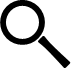 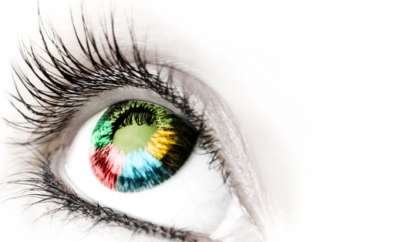 Seminar – donderdag 4 april (avond)
Voorwaarde voor beoordeling
Zie checklist ‘Verslag schrijven’ voor voorwaarden schriftelijk product inleveren.
Je hebt een visuele weergave gemaakt die gepresenteerd wordt tijdens het seminar
Visuele weergave visie (onderdeel 5 Visiedocument)
Er is een visuele weergave gemaakt van (een gedeelte van) de stad van de toekomst.
Er is een visuele weergave gemaakt die aansluit bij de visie uit het verslag.
Er is gezorgd dat de visuele weergave tijdens het seminar gepresenteerd kan worden (vorm van de weergave is vrij). 
Er is gezorgd voor een representatieve visuele weergave.
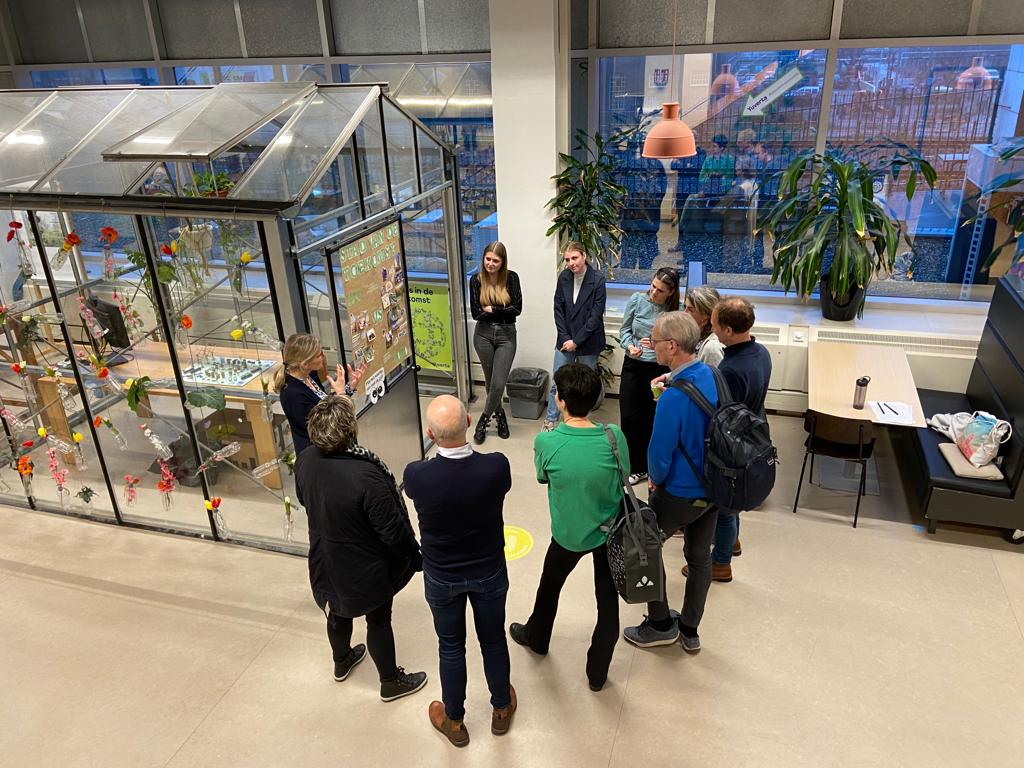 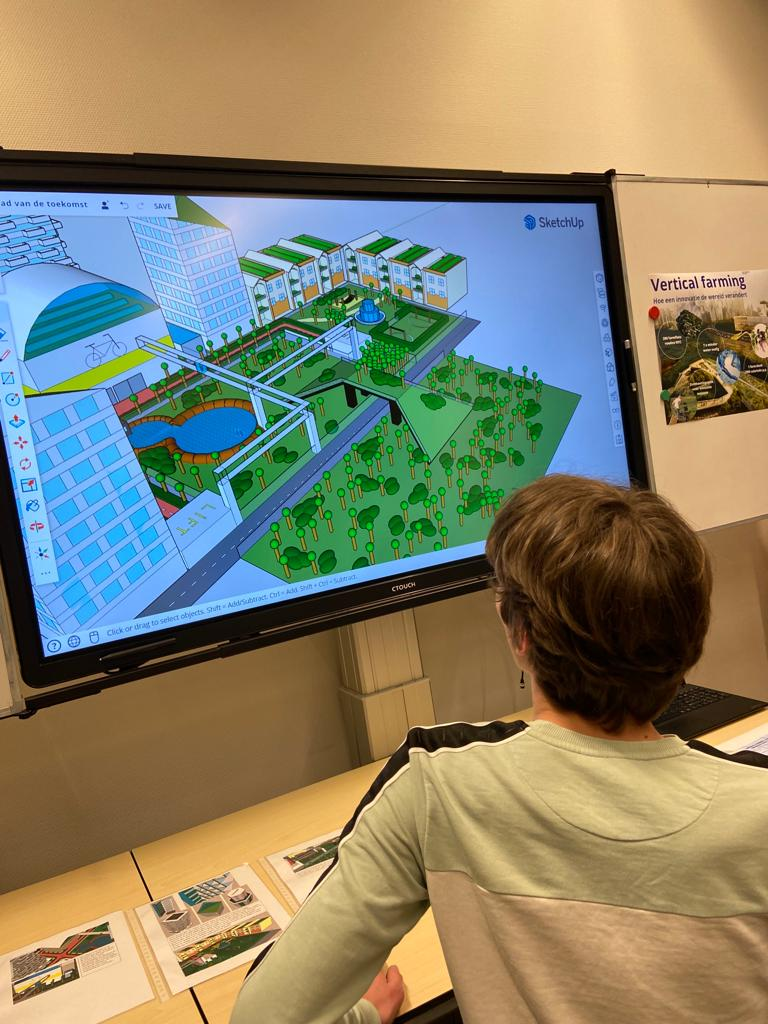 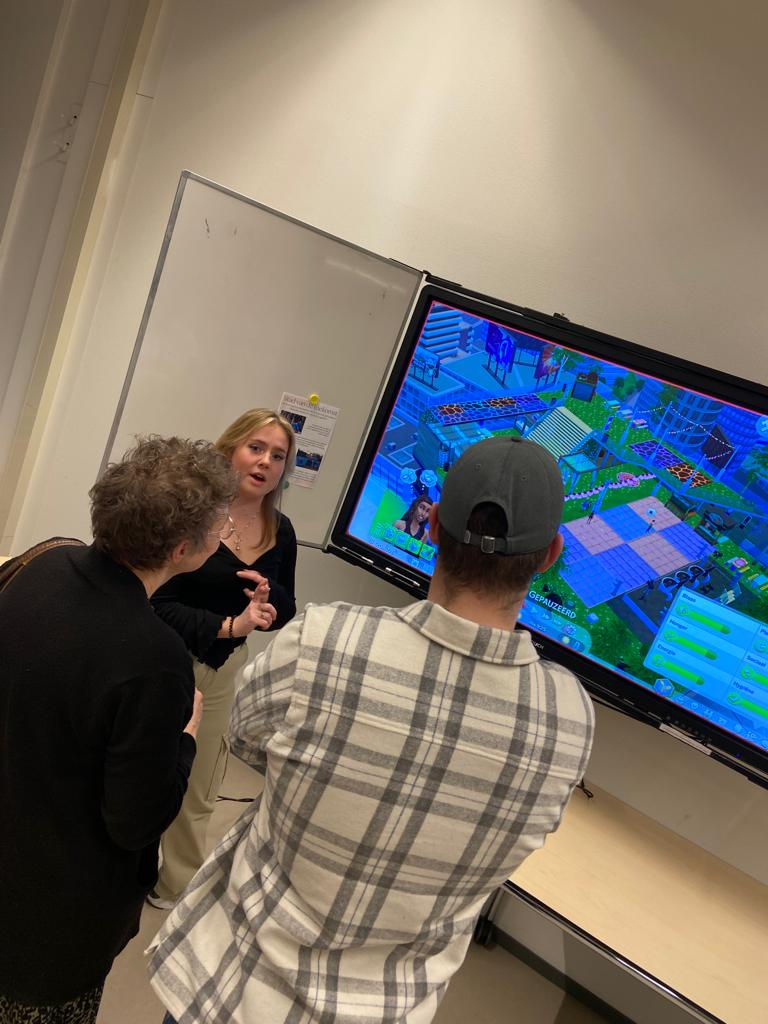 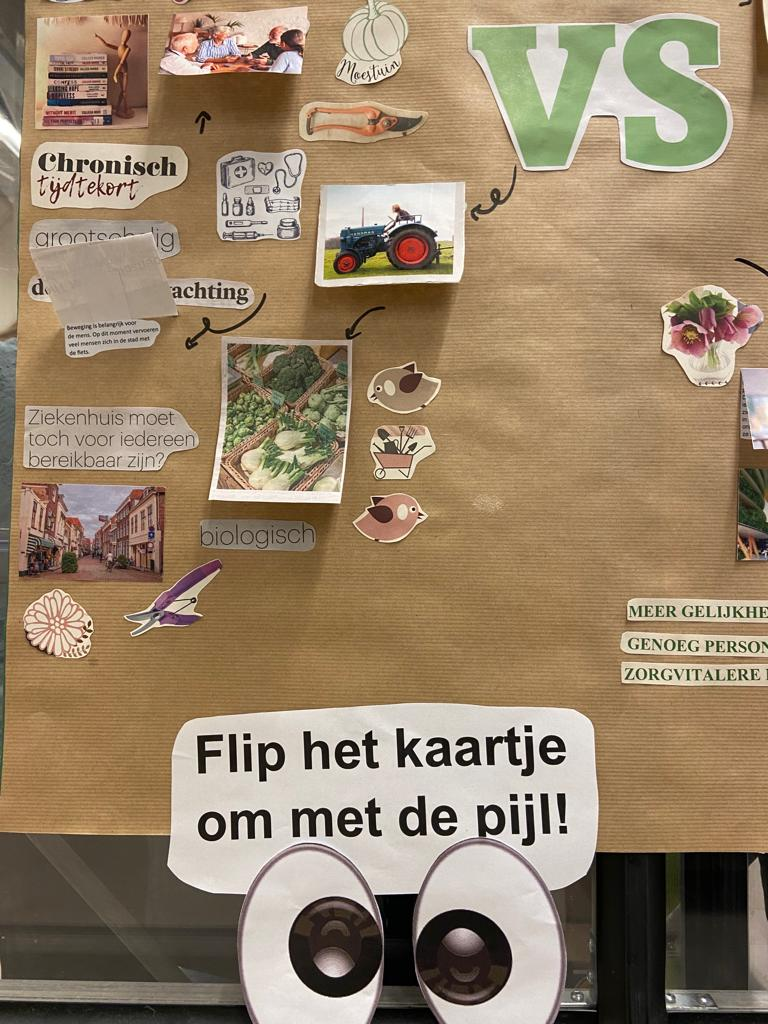 Visuele connecties
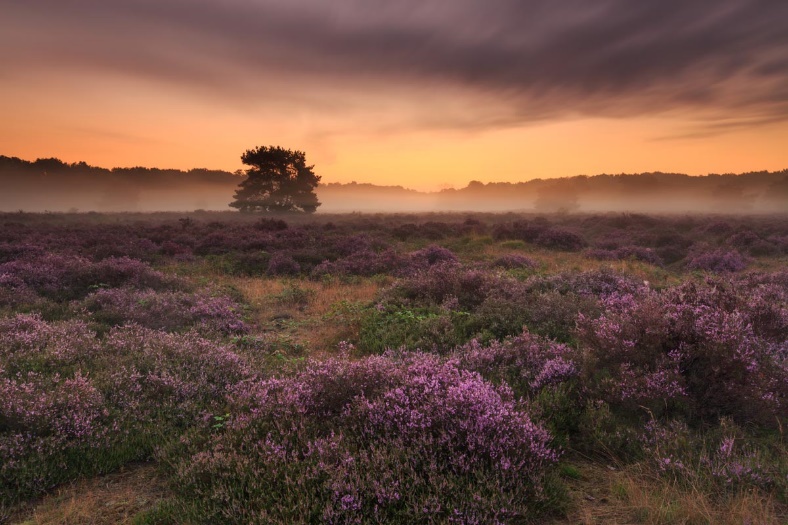 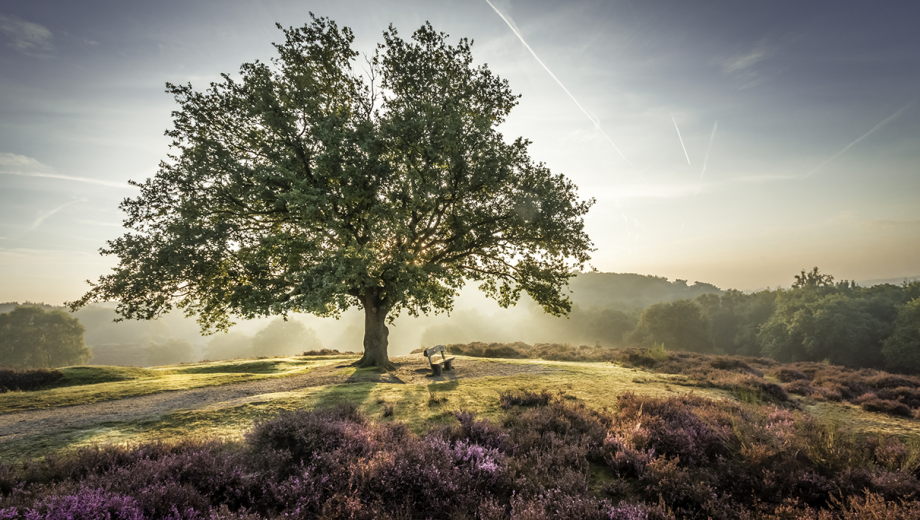 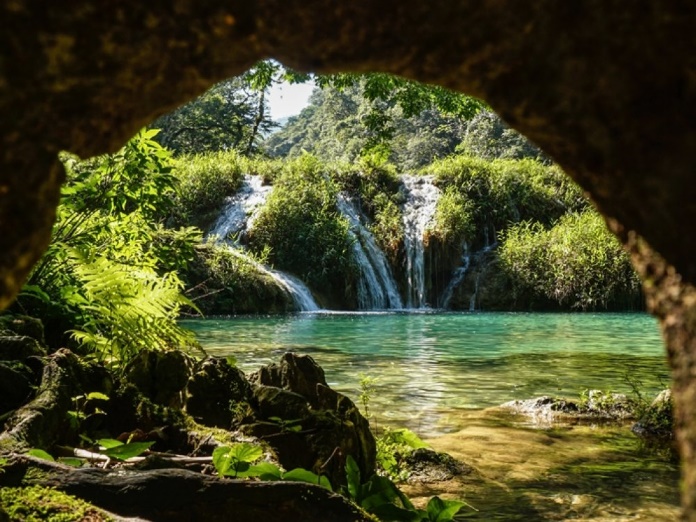 [Speaker Notes: Wat wordt hier uitgebeeld?

Verschillende antwoorden, weinig connectie te zien]
Visuele connecties
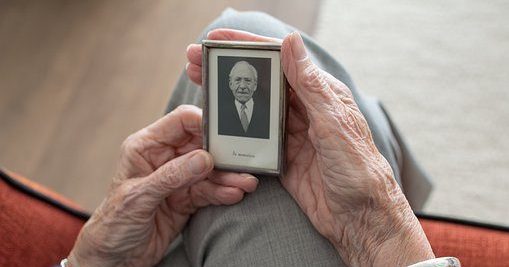 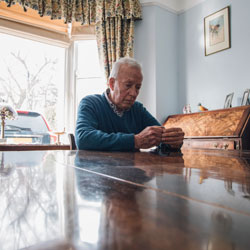 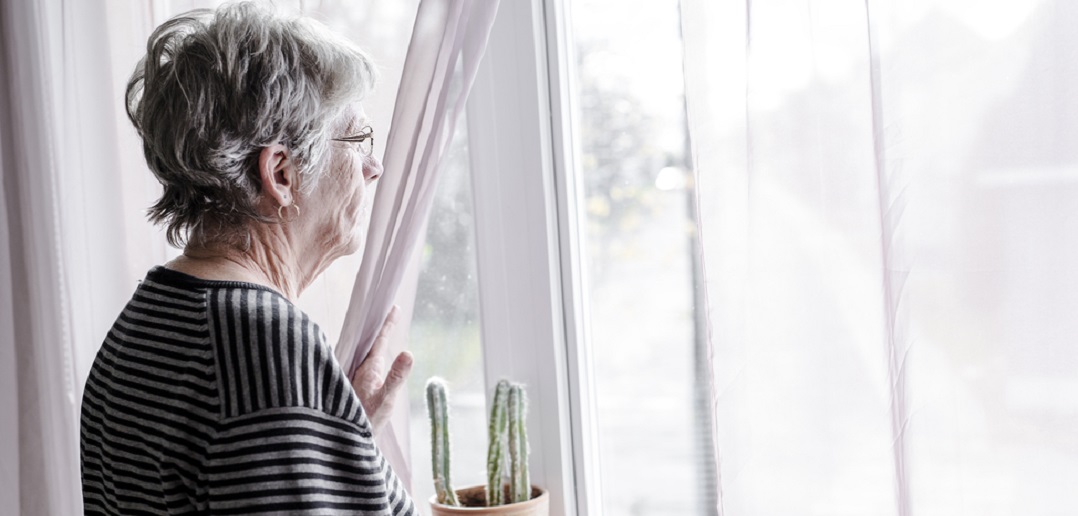 [Speaker Notes: Wat wordt hier uitgebeeld?

Verteld een verhaal. Visueel kan je een connectie leggen]
Visualisatie als aanvulling/opvulling
Onderwerp: Zonne energie
OPvulling
AANvulling
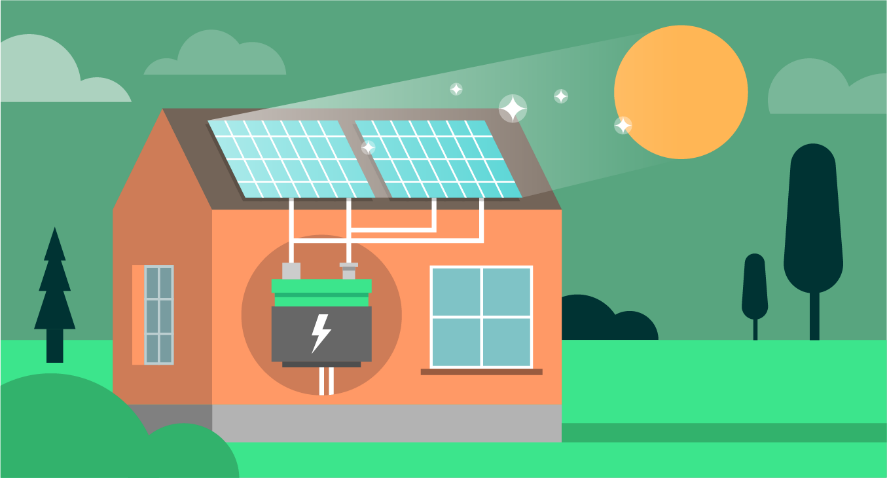 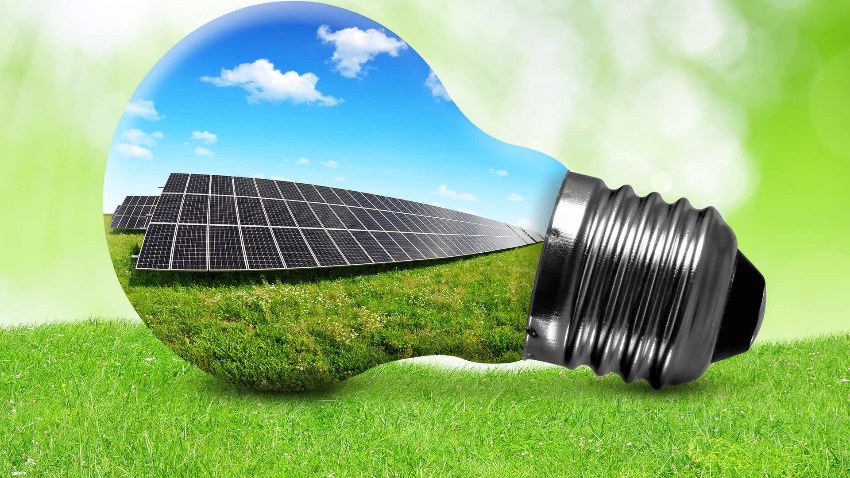 [Speaker Notes: Verschil aanvulling/opvulling.

Aanvulling: Vult iets toe AAN het verhaal. Heeft meer context en verteld een verhaal.

Opvulling: Vult een leegte OP. Heeft vaak tekst nodig om het duidelijk te maken. Is soms ook een vorm van sensatie]
Visualisatie als aanvulling/opvulling
Onderwerp: Gebouwen van de toekomst
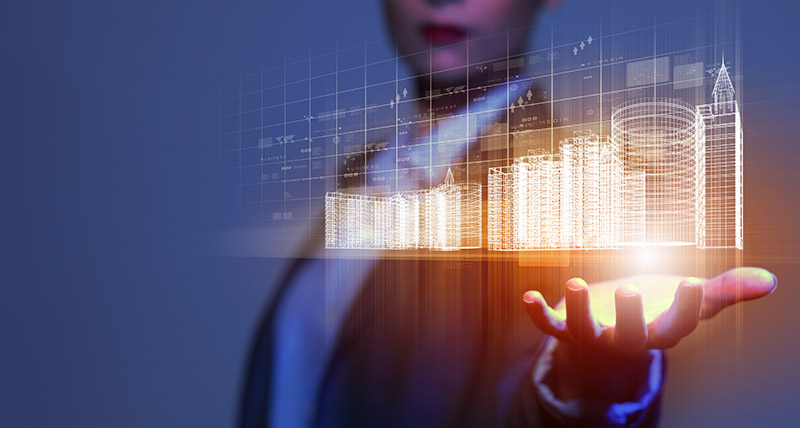 [Speaker Notes: Is dit opvulling of aanvulling? Is dit een goede visuele representatie van ‘gebouwen van de toekomst’?

Opvulling, omdat het nietszeggend is. We willen zien hoe het gebouw eruit gaat zien.]
Visualisatie als aanvulling of opvulling
Stel jezelf de vragen:
Wat zegt dit beeld? Veel of Weinig
Voegt het beeld iets toe? Ja of Nee
Versterkt dit mijn verhaal? Ja of Nee
[Speaker Notes: Stel jezelf de vragen:
Wat zegt dit beeld? Veel of Weinig
Voegt het beeld iets toe? Ja of Nee
Versterkt dit mijn verhaal? Ja of Nee]
Visuele weergave: Smart Building
Visuele weergave: Smart Building
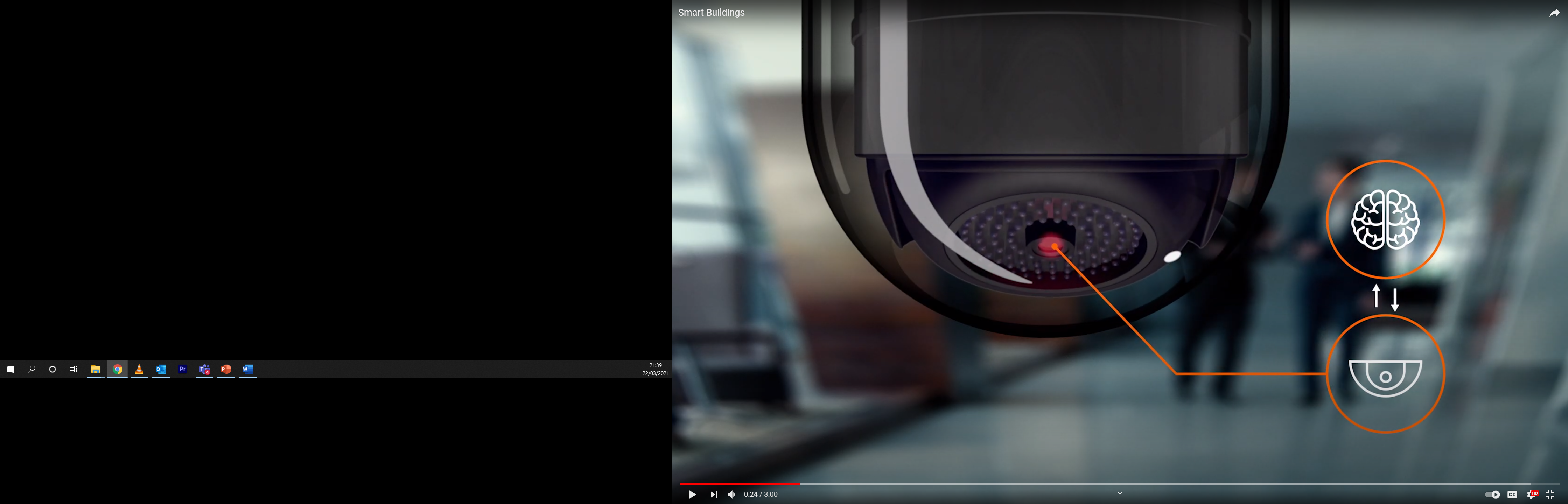 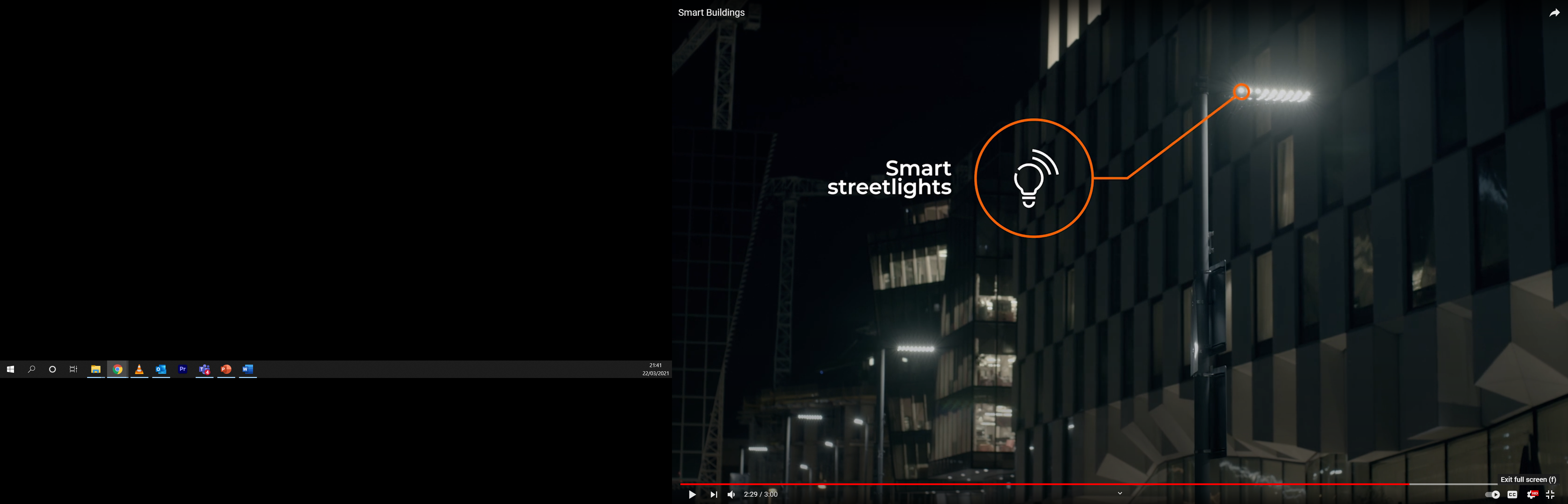 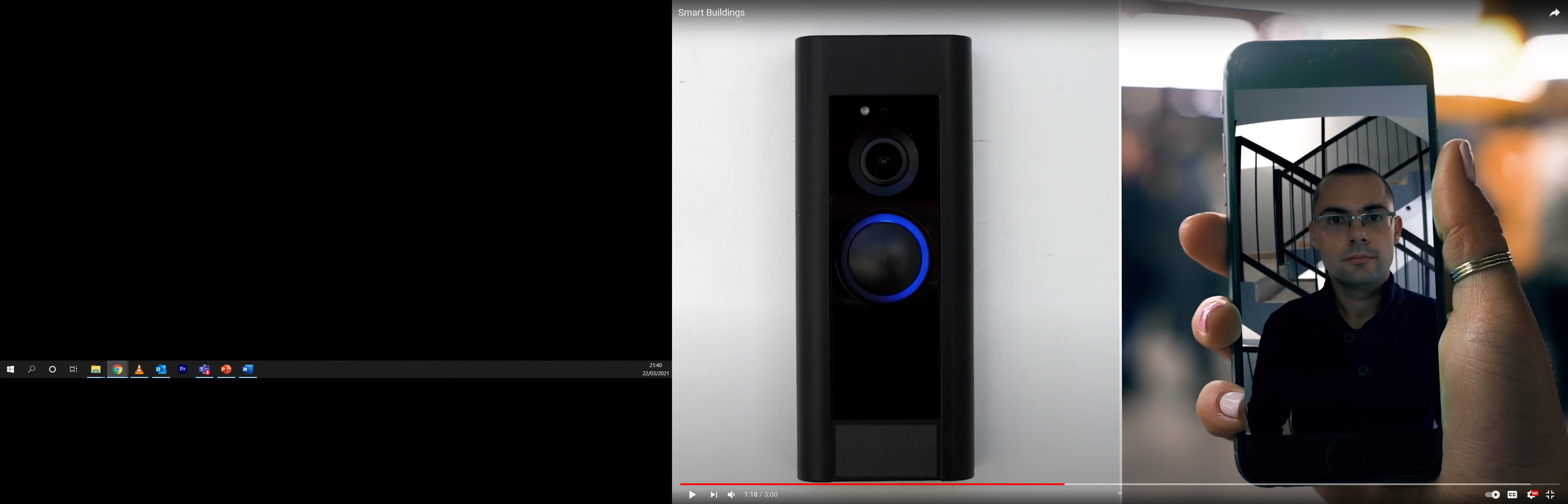 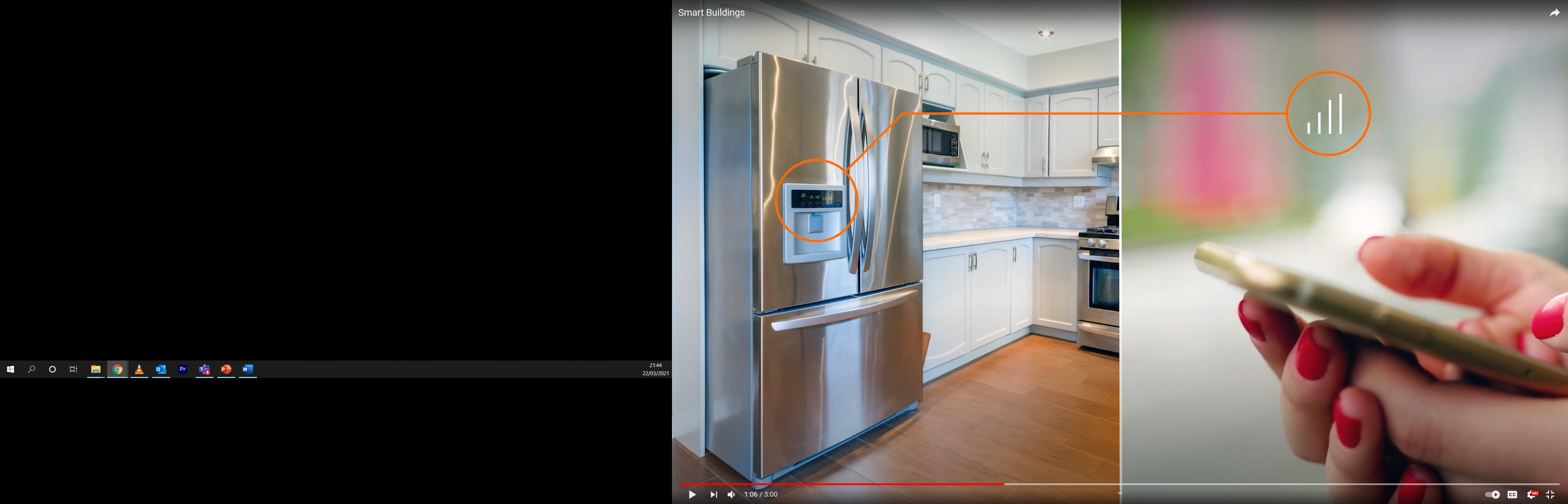 [Speaker Notes: Je snapt waar het over gaat als je naar de plaatjes kijkt.]